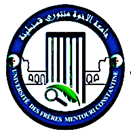 THE FIRST NATIONAL SEMINAR ON THE VALORIZATION OF MICROBIAL ORIGIN PRODUCTS
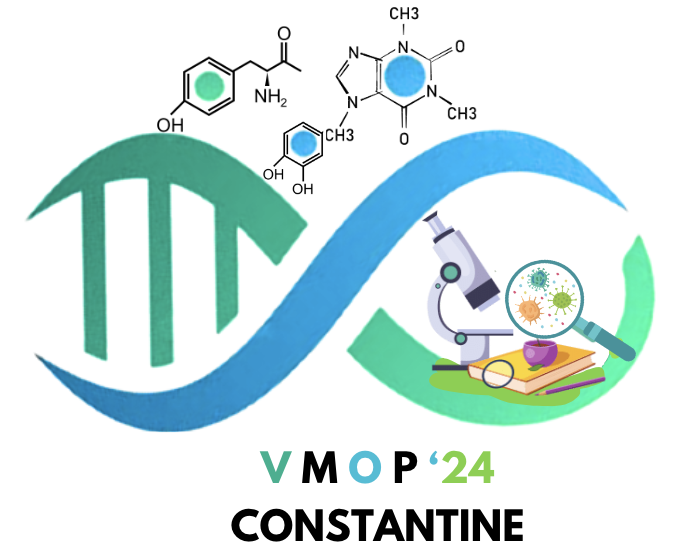 Enter your title here
Author* 1, Author2, Author3, … 1 Affiliation, 2Affiliation, 3Affiliation, …
Email* : xxxxx@gmail.com
Enter your logo here
Introduction
Calibri (Corps), Font 20, simple line spacing, Justified, Calibri (Corps), Font 20, simple line spacing, Justified, Calibri (Corps), Font 20, simple line spacing, Justified, Calibri (Corps), Font 20, simple line spacing, Justified, Calibri (Corps), Font 20, simple line spacing, Justified, Calibri (Corps), Font 20, simple line spacing, Justified, Calibri (Corps), Font 20, simple line spacing, Justified,  Calibri (Corps), Font 20, simple line spacing, Justified, Calibri (Corps), Font 20, simple line spacing, Justified, Calibri (Corps), Font 20, simple line spacing, Justified, Calibri (Corps), Font 20, simple line spacing, Justified, Calibri (Corps), Font 20, simple line spacing, Justified. 
Calibri (Corps), Font 20, simple line spacing, Justified, Calibri (Corps), Font 20, simple line spacing, Justified, Calibri (Corps), Font 20, simple line spacing, Justified, Calibri (Corps), Font 20, simple line spacing, Justified, Calibri (Corps), Font 20, simple line spacing, Justified.
Figure 2: Font 18, line spacing, Justified, Calibri (Corps), Font 18, line spacing, Justified, Calibri (Corps).
Material and Methods
Calibri (Corps), Font 20, simple line spacing, Justified, Calibri (Corps), Font 20, simple line spacing, Justified, Calibri (Corps), Font 20, simple line spacing, Justified, Calibri (Corps), Font 20, simple line spacing, Justified, Calibri (Corps), Font 20, simple line spacing, Justified, Calibri (Corps), Font 20, simple line spacing, Justified, Calibri (Corps), Font 20, simple line spacing, Justified, Calibri (Corps), Font 20, simple line spacing, Justified, Calibri (Corps), Font 20, simple line spacing, Justified, Calibri (Corps), Font 20, simple line spacing, Justified, Calibri (Corps), Font 20, simple line spacing, Justified.
Calibri (Corps), Font 20, simple line spacing, Justified, Calibri (Corps), Font 20, simple line spacing, Justified, Calibri (Corps), Font 20, simple line spacing, Justified, Calibri (Corps), Font 20, simple line spacing, Justified, Calibri (Corps), Font 20, simple line spacing, Justified, Calibri (Corps), Font 20, simple line spacing, Justified, Calibri (Corps), Font 20, simple line spacing, Justified, Calibri (Corps), Font 20, simple line spacing, Justified.
Table 1: Font 18, line spacing, Justified, Calibri (Corps), Font 18, line spacing, Justified, Calibri (Corps).
Figure 3: Font 18, line spacing, Justified, Calibri (Corps), Font 18, line spacing, Justified, Calibri (Corps).
Calibri (Corps), Font 20, simple line spacing, Justified, Calibri (Corps), Font 20, simple line spacing, Justified, Calibri (Corps), Font 20, simple line spacing, Justified, Calibri (Corps), Font 20, simple line spacing, Justified, Calibri (Corps), Font 20, simple line spacing, Justified, Calibri (Corps), Font 20, simple line spacing, Justified, Calibri (Corps), Font 20, simple line spacing, Justified, Calibri (Corps), Font 20, simple line spacing, Justified.
Calibri (Corps), Font 20, simple line spacing, Justified, Calibri (Corps), Font 20, simple line spacing, Justified, Calibri (Corps), Font 20, simple line spacing, Justified, Calibri (Corps), Font 20, simple line spacing, Justified, Calibri (Corps), Font 20, simple line spacing, Justified, Calibri (Corps), Font 20, simple line spacing, Justified, Calibri (Corps), Font 20, simple line spacing, Justified, Calibri (Corps), Font 20, simple line spacing, Justified.
Results and Discussion
Conclusion and Perspectives
Second-level heading 
 
Calibri (Corps), Font 20, simple line spacing, Justified, Calibri (Corps), Font 20, simple line spacing, Justified, Calibri (Corps), Font 20, simple line spacing, Justified, Calibri (Corps), Font 20, simple line spacing, Justified, Calibri (Corps), Font 20, simple line spacing, Justified.
Calibri (Corps), Font 20, simple line spacing, Justified, Calibri (Corps), Font 20, simple line spacing, Justified, Calibri (Corps), Font 20, simple line spacing, Justified.

Calibri (Corps), Font 20, simple line spacing, Justified, Calibri (Corps), Font 20, simple line spacing, Justified, Calibri (Corps), Font 20, simple line spacing, Justified.

Calibri (Corps), Font 20, simple line spacing, Justified, Calibri (Corps), Font 20, simple line spacing, Justified, Calibri (Corps), Font 20, simple line spacing, Justified.

Calibri (Corps), Font 20, simple line spacing, Justified, Calibri (Corps), Font 20, simple line spacing, Justified, Calibri (Corps), Font 20, simple line spacing, Justified, Calibri (Corps), Font 20, simple line spacing, Justified, Calibri (Corps), Font 20, simple line spacing, Justified.
Figure 1: Font 18, simple line spacing, Justified, Calibri (Corps), Font 20, line spacing, Justified.
References
Lim, X. Y., Teh, B. P., & Tan, T. Y. C. (2021). Medicinal Plants in COVID-19: Potential and Limitations. Frontiers in pharmacology, 12, 355.
Izaguirre, C., Losada, I. J., Camus, P., Vigh, J. L., & Stenek, V. (2021). Climate change risk to global port operations. Nature Climate Change, 11(1), 14-20.
Xiong, W., Reynolds, M. P., Crossa, J., Schulthess, U., Sonder, K., Montes, C., ... & Payne, T. (2021). Increased ranking change in wheat breeding under climate change. Nature Plants, 7(9), 1207-1212.